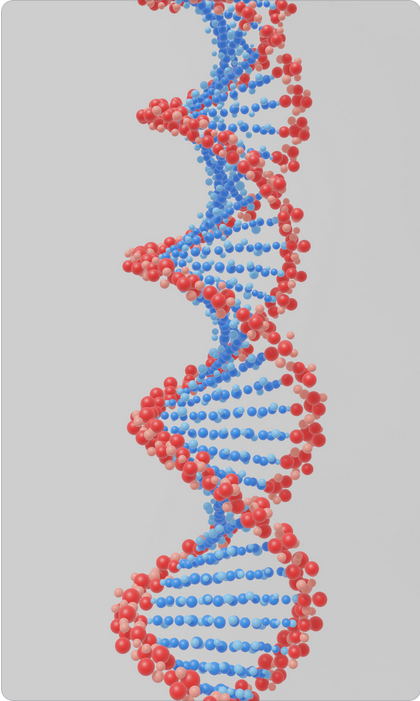 ISAB AWARD for research results
presented at the ISAB meeting held on October 6, 2022at the Institute of Biophysics, 
Czech Academy of Sciences
Mgr. Petr Fajkus, Ph.D.
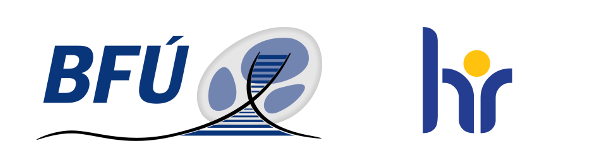 prof. Mary Anne O'Connell, Ph.D.
On behalf of ISAB members